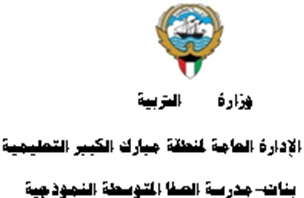 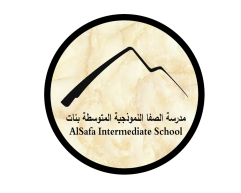 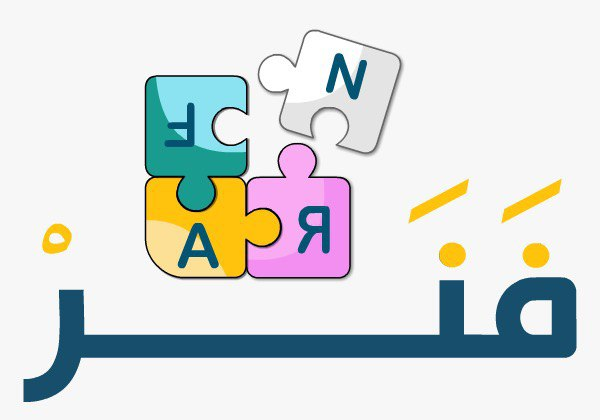 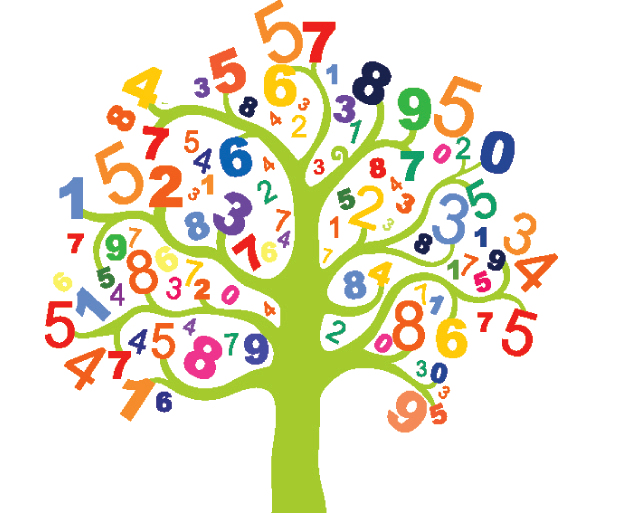 (9-8): حل معادلات تتضمن عمليات جمع وطرح                إعداد المعلمة: أ/مريهان مصطفى
رئيسة قسم الرياضيات : هنادي العمران 
مديرة المدرسة : أ / ليلى حسين  اكبر
(9-8): حل معادلات تتضمن عمليات جمع وطرح
صفحة 122
جماعي
التمهيد
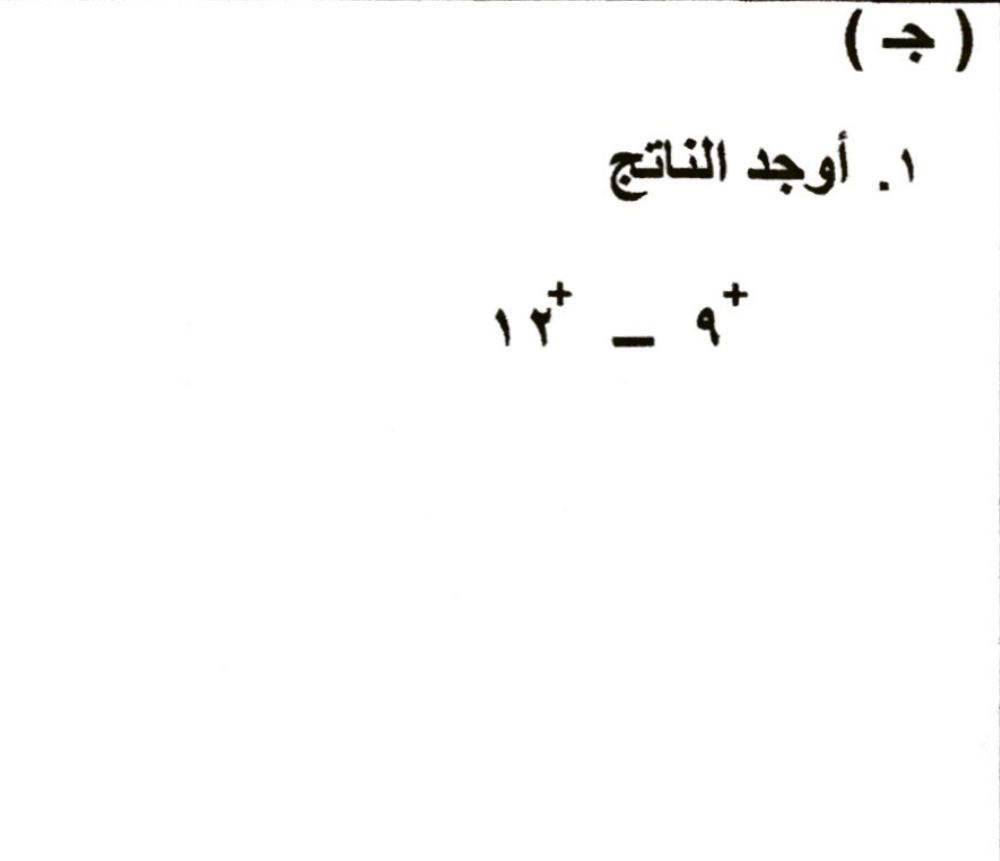 + 9 +  ــــــــــــ 12 =  ـــــــــــ 3
جماعي
عرض الدرس
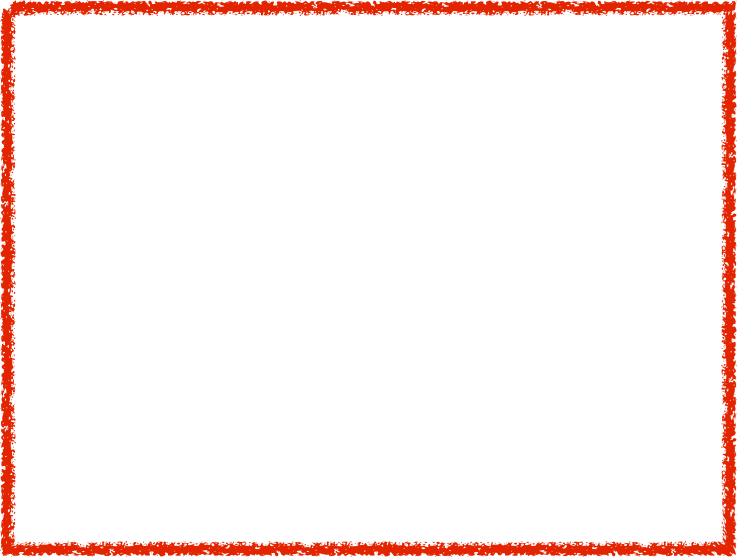 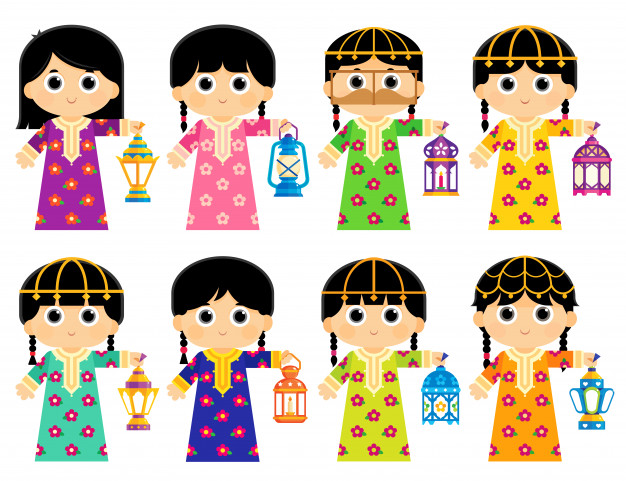 المعادلة : 
هي جملة رياضية مكونة من رموز رياضية و طرفين متساويين
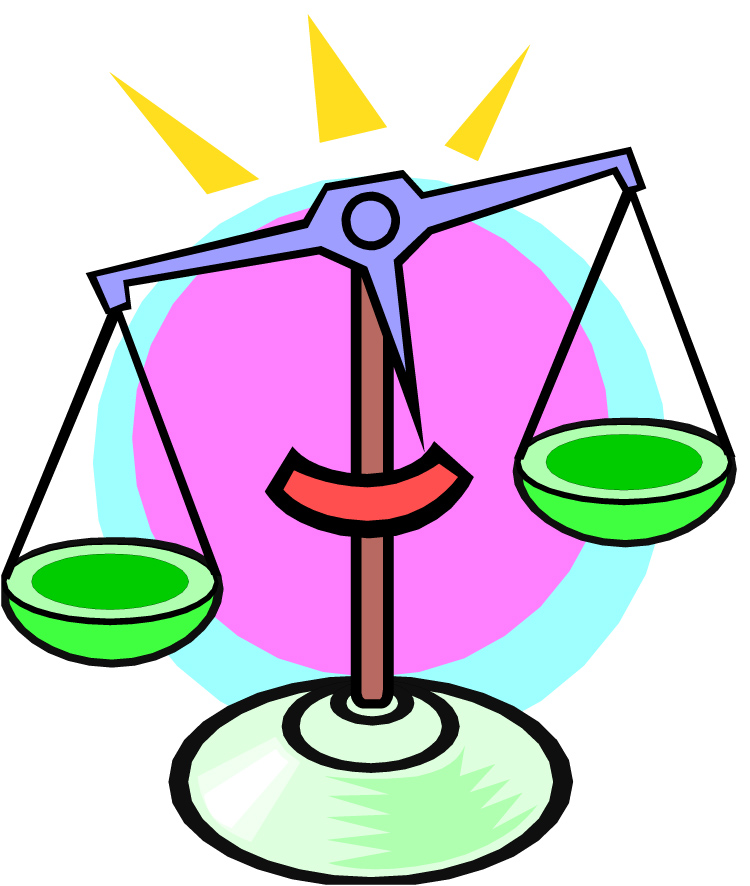 تشبه المعادلة ميزاناً ذا كفتين حيث تمثل كل جهة من المعادلة المقدار نفسه
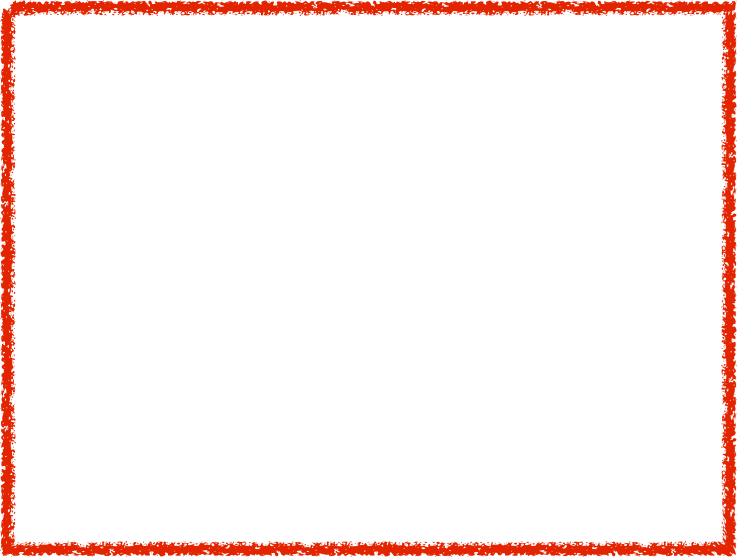 انظري يا أسماء إلى الميزان المتوازن أدناه ، هل تستطيعين معرفة وزن الصندوق ؟
نشاط (1) ص 125
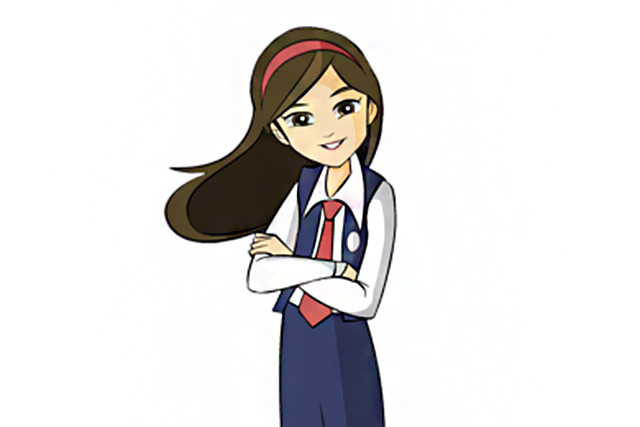 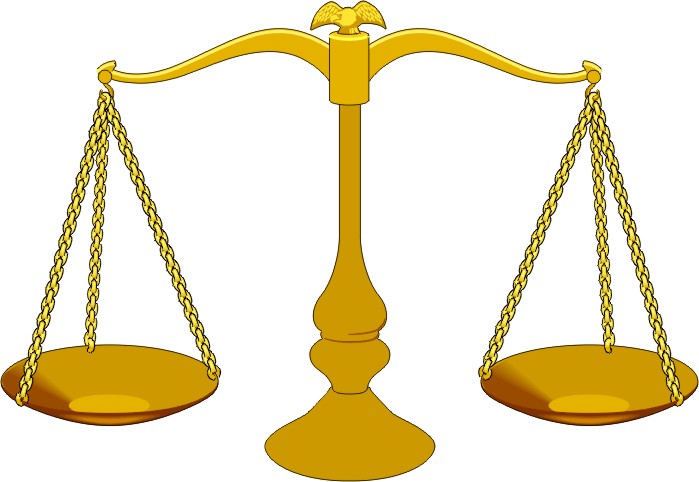 نعم ، 6 كيلو جرام
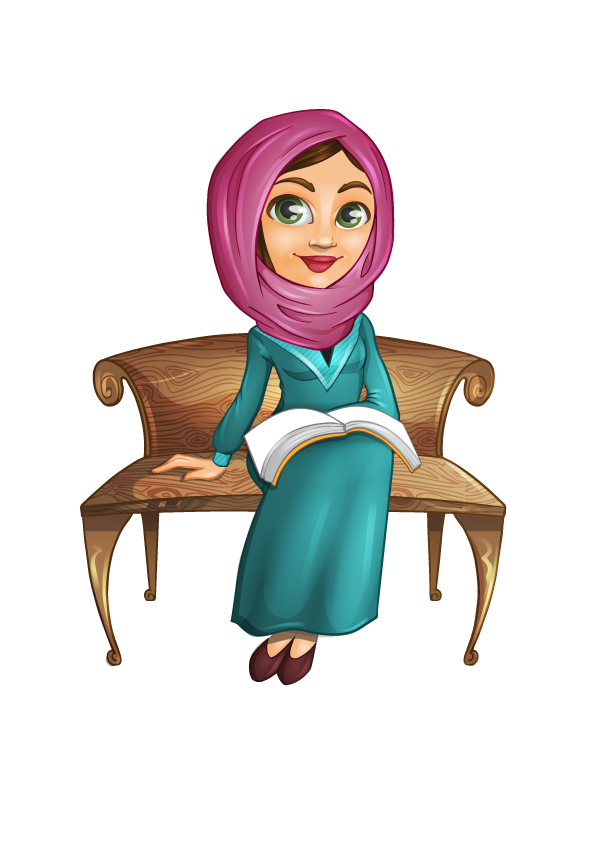 كيف عرفتي ذلك ؟
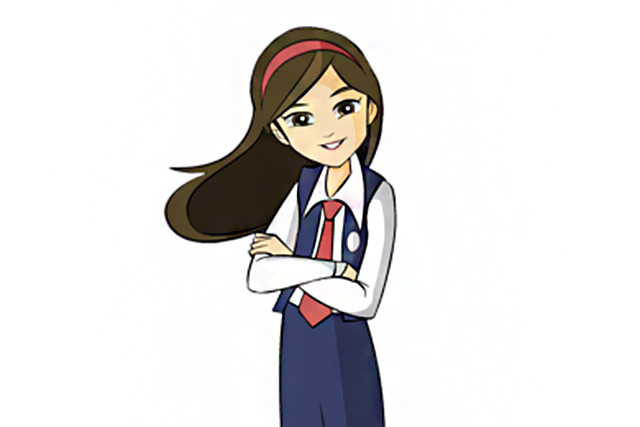 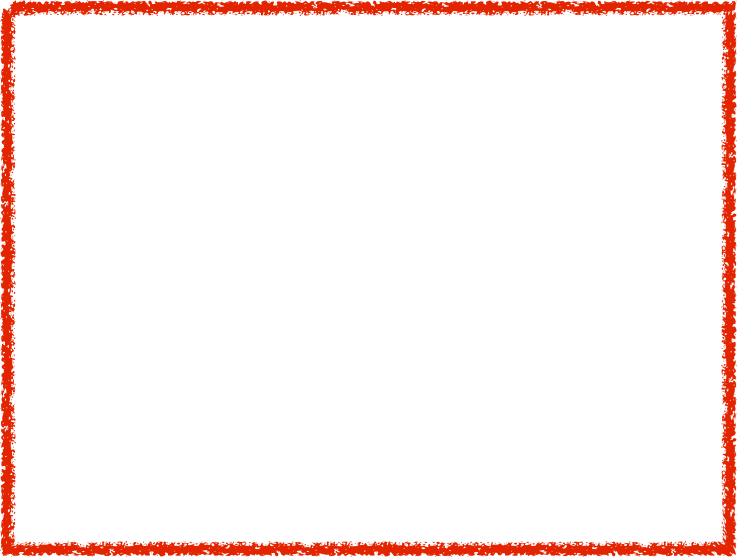 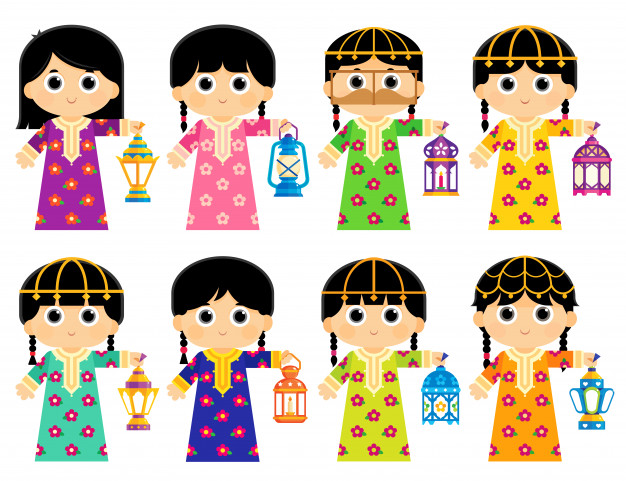 الطريقة الأولى : الميزان ذو الكفتين
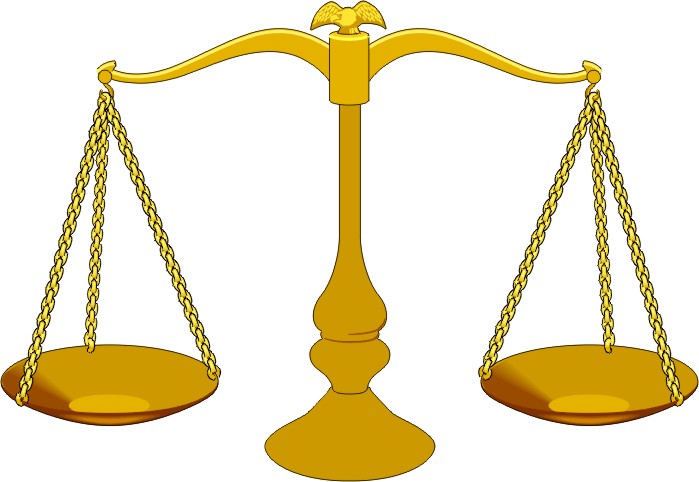 قمت بإزالة 4 كيلو جرام من كل كفة
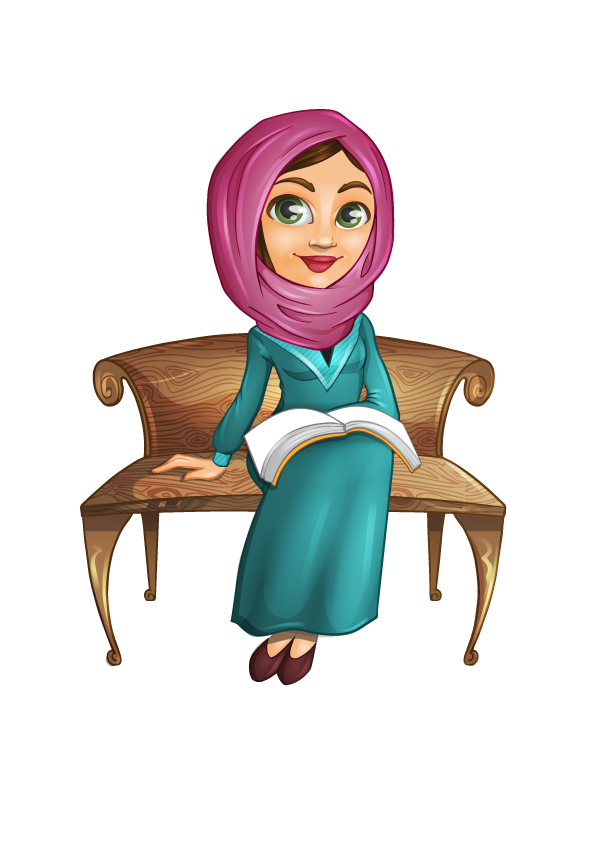 وزن الصندوق = 6 كيلو جرام
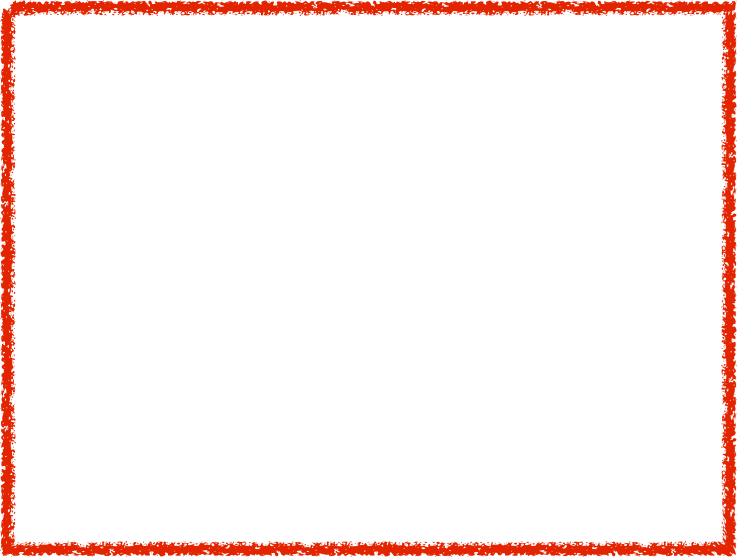 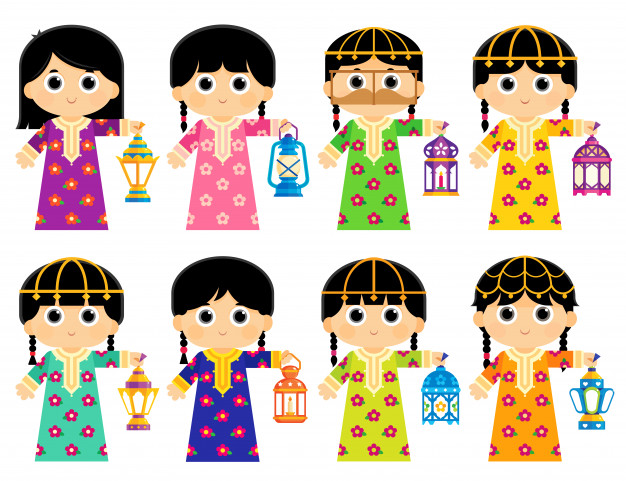 الطريقة الثانية : إستراتيجية التمثيل
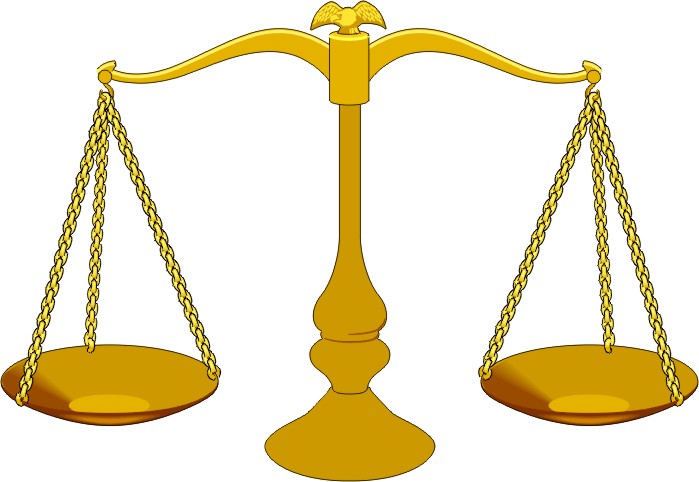 س + 4 = 10
4
س
س
س = 6 
وزن الصندوق 6 كجم
10
6
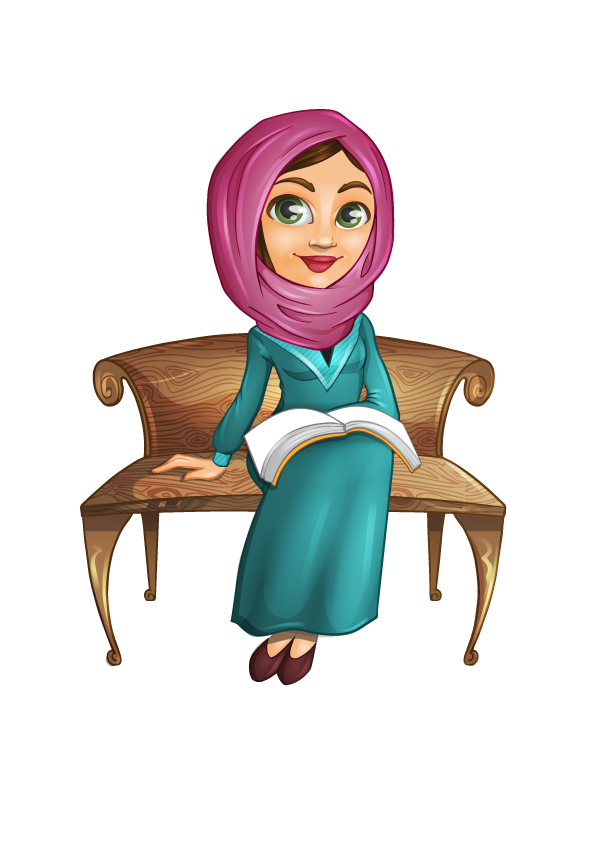 مثل المعادلة من خلال القطع المستقيمة . واطرح
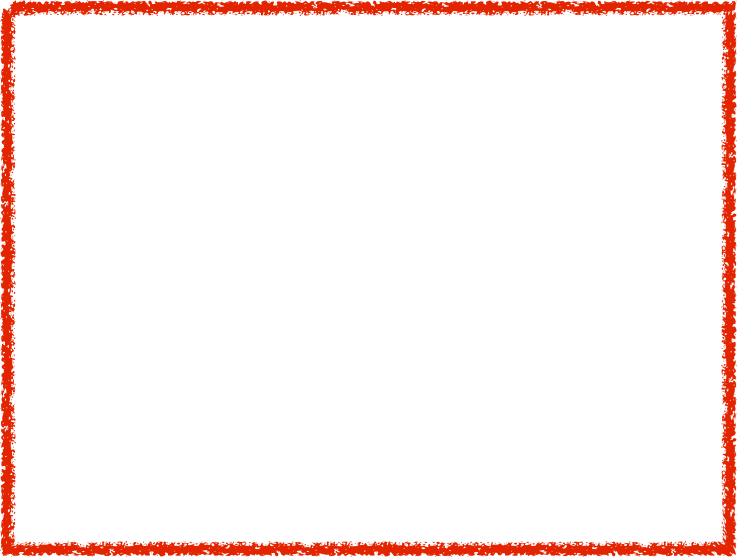 الطريقة الثالثة : استخدام الجبر
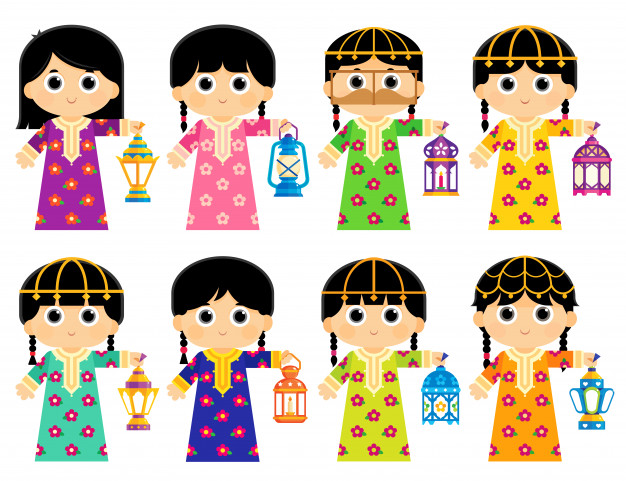 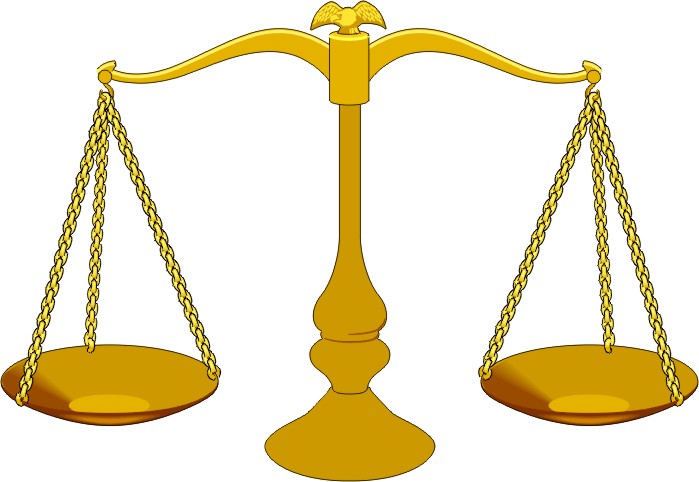 س + 4 = 10
نكتب المعادلة التي يمثلها الميزان
– 4      – 4
6
س = 6
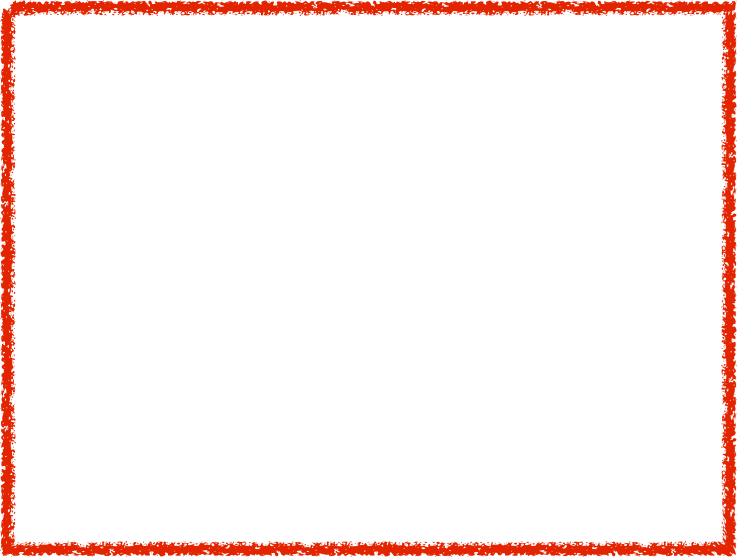 اكتب المعادلة التي يمثلها الميزان ذو الكفتين ثم استخدم الميزان في حل المعادلة :
126
تدرب1
س
س + 33    =    44
س = 11
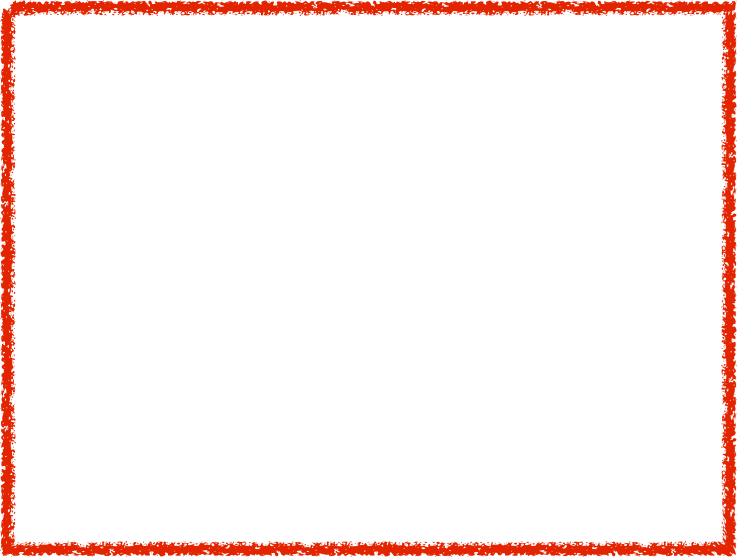 اكتب المعادلة التي يمثلها الميزان ذو الكفتين ثم استخدم الميزان في حل المعادلة :
126
تدرب1
س
س + 14   =     34
س = 20
فاصل تعليمي
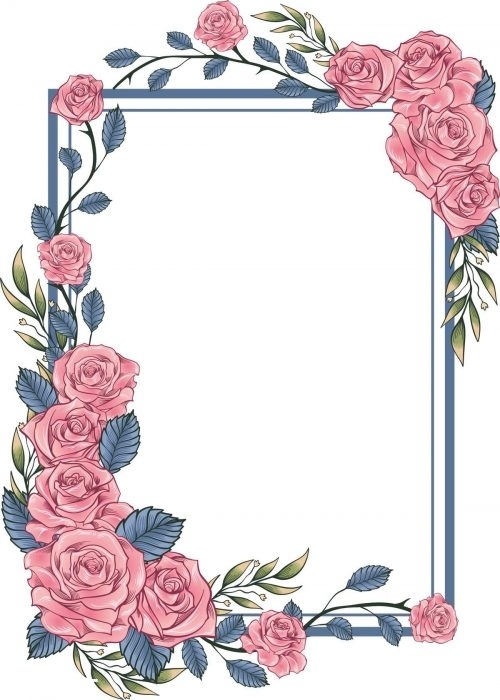 لعبة البحث عن الشكل الغير مكرر
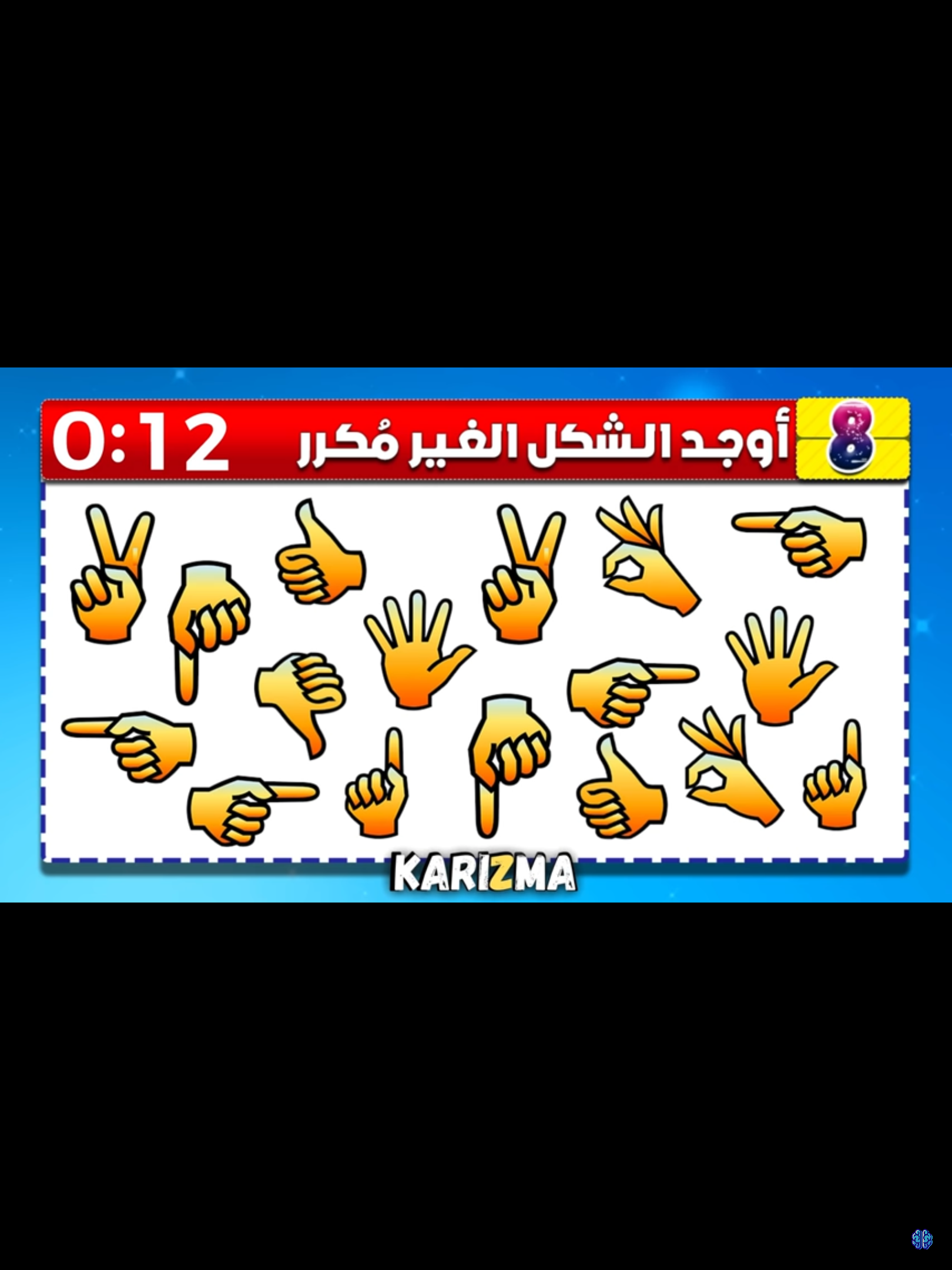 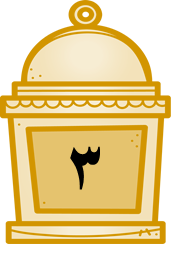 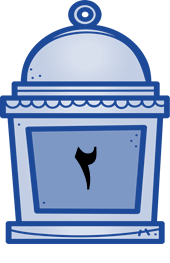 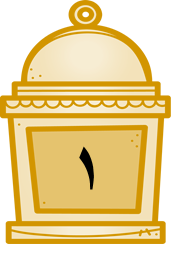 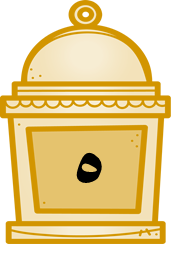 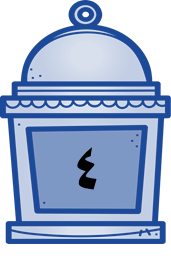 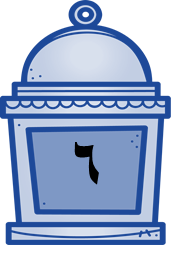 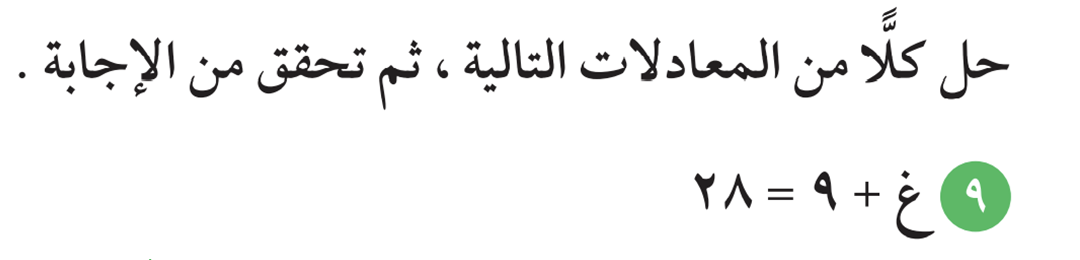 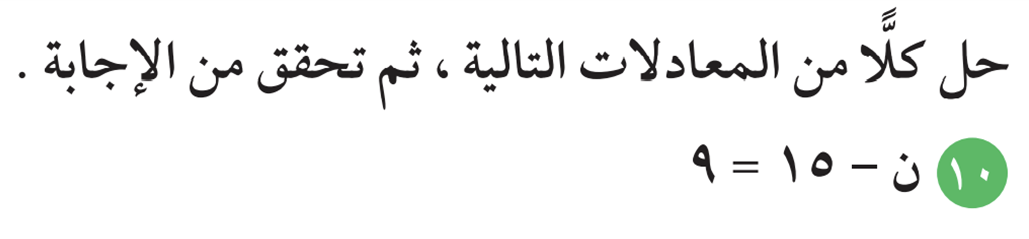 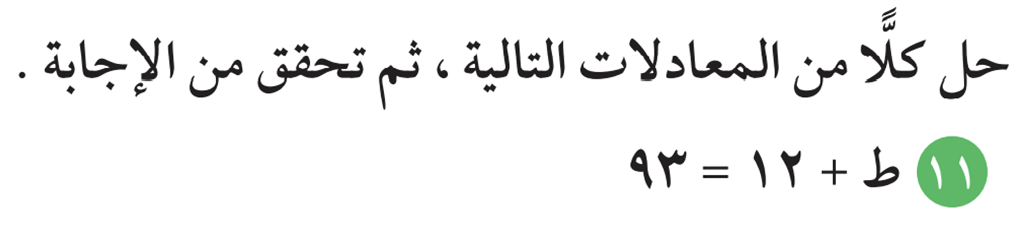 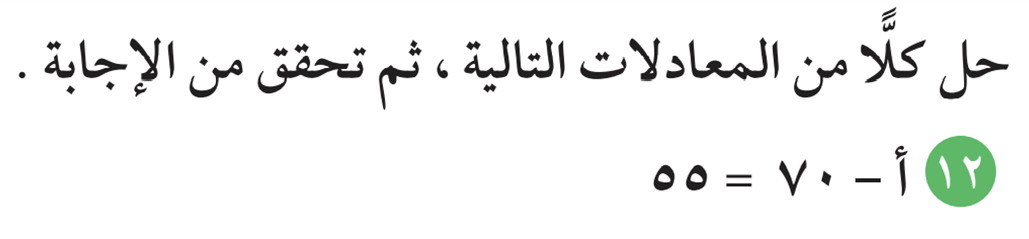 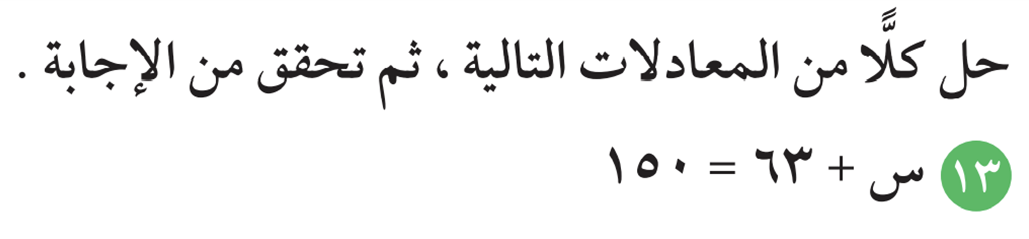 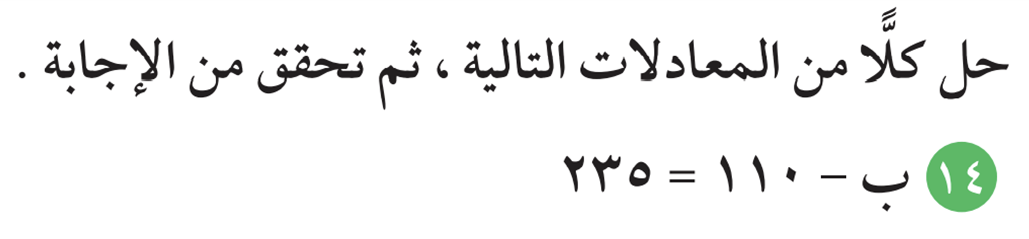 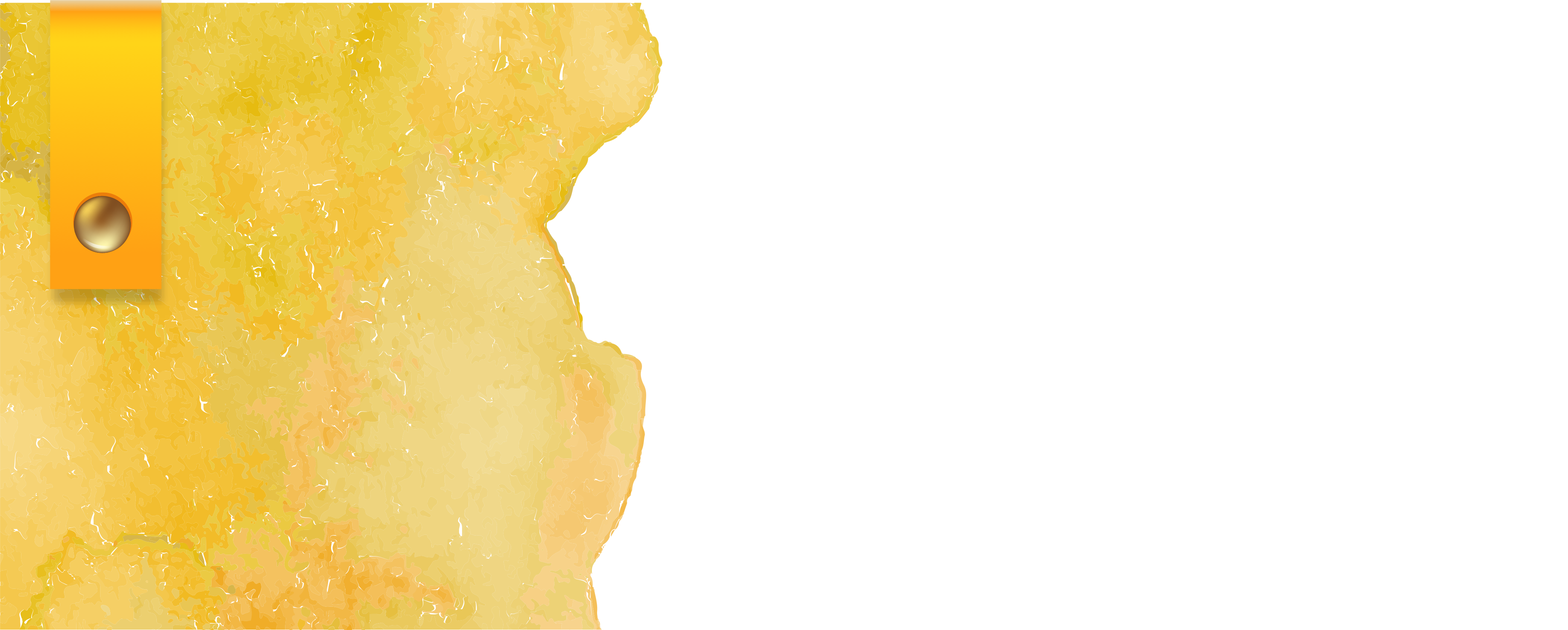 التقييم
 المختصر
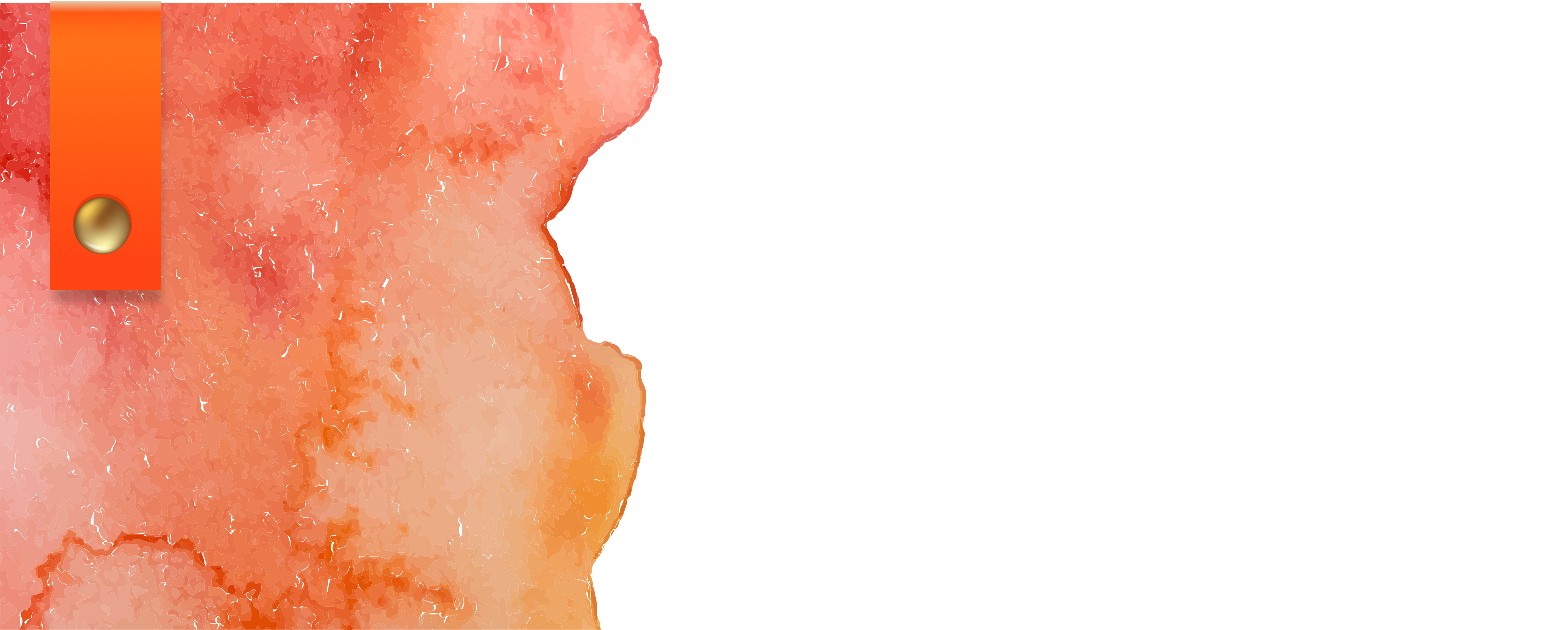 الخاتمة
ماذا تعلمنا اليوم؟